Motion Planning of Autonomous Vehicles
Rahul Kala
Presentation of the paper:  Kala, K. Warwick (2013) Motion Planning of Autonomous Vehicles in a Non-Autonomous Vehicle Environment without Speed Lanes, Engineering Applications of Artificial Intelligence, 26(5-6): 1588–1601.
14 November 2012
A run through the background
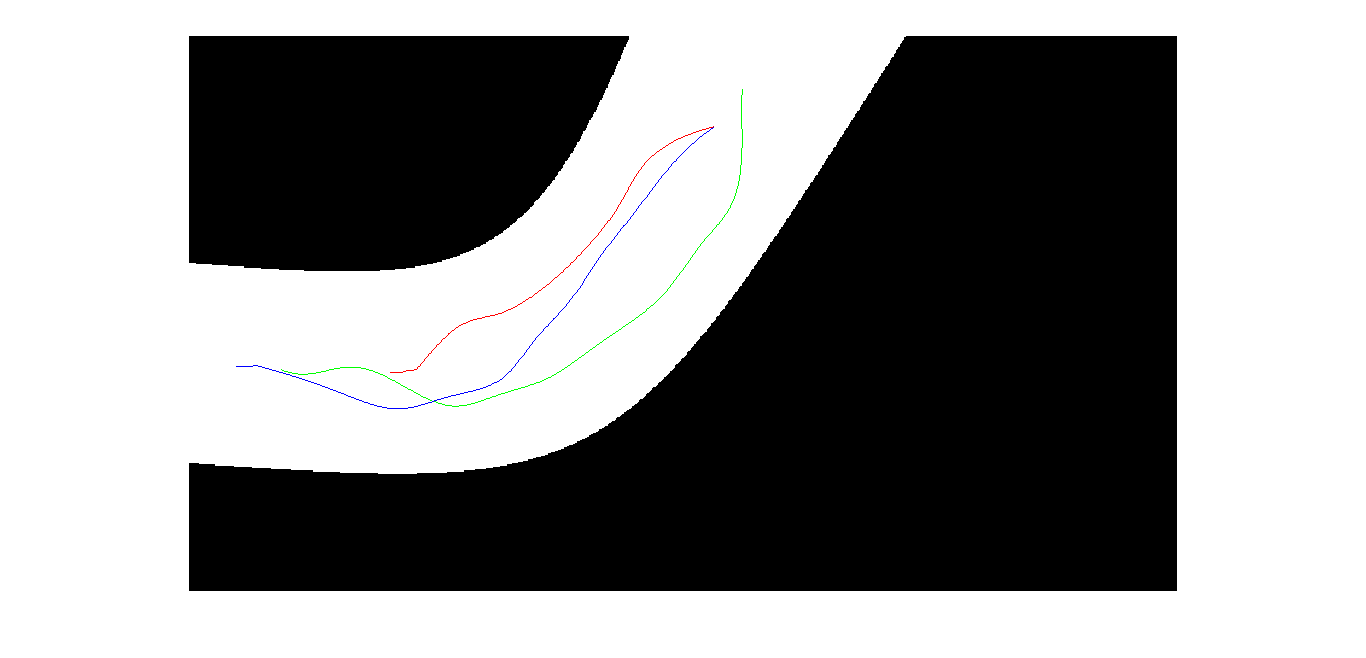 1. The Problem
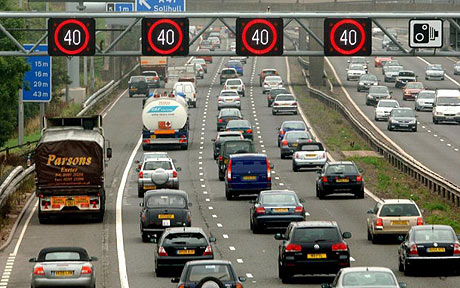 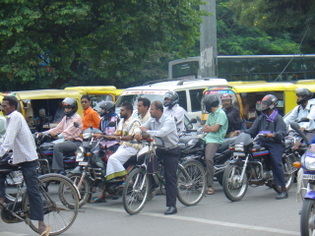 2. The Traffic
(Speed Lanes)
3. The Transition
Image Courtesy: railway-technical.com, blogs.abc.net.au/
v/s
Rahul Kala
14 November 2012
Disclaimer
All characters and acronyms used in this presentation are fictitious. Resemblance to any student studying or passed out is purely coincidental
The Problem
Image Courtesy: SSE, UoR
The ‘Cause’ of the Problem
Objectives
The Approach
Rule 1: Obstacle Avoidance
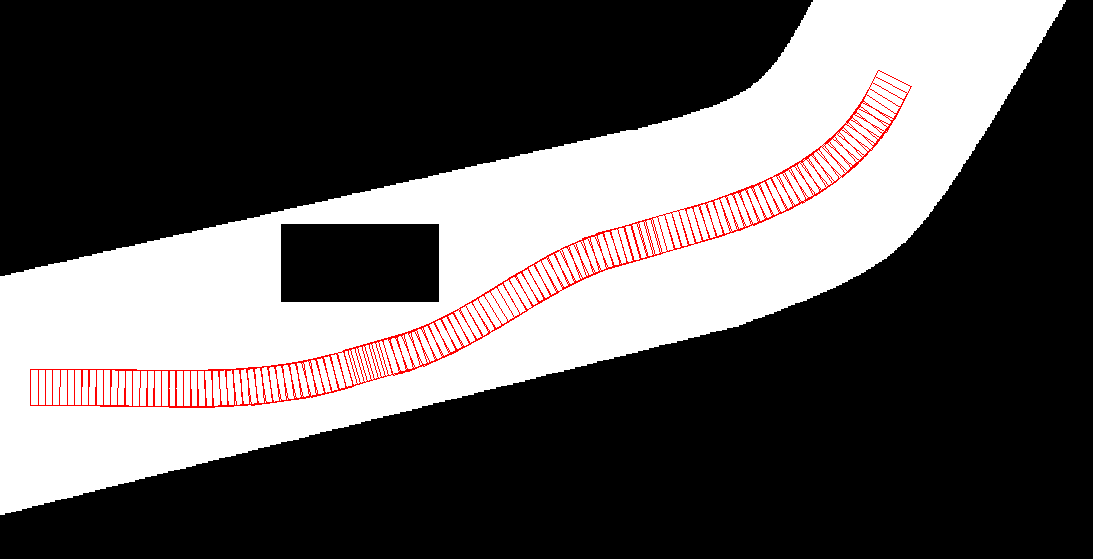 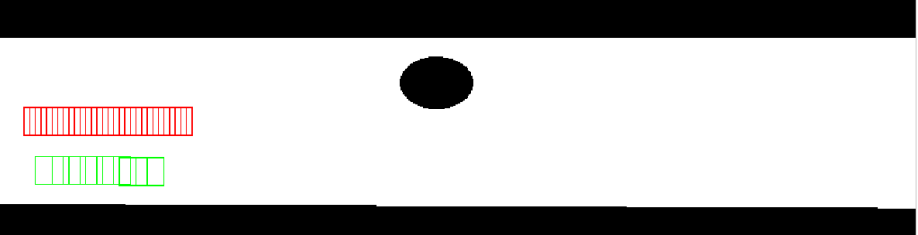 Rule 1’: JR Replacement
Rule 2: Centring
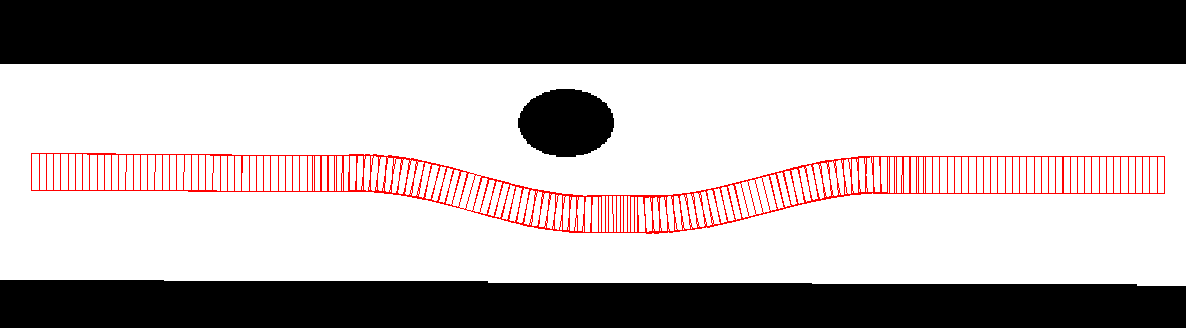 Rule 2’: CK Expansion
Rule 3: Lane Change
Would it be OK to turn??
Rule 3’: S-P-R-E-A-D Meetings
Would it be 
OK to change??
Rule 4: Overtake
Can I fit in??
Side? Place?
Rule 4: Overtake
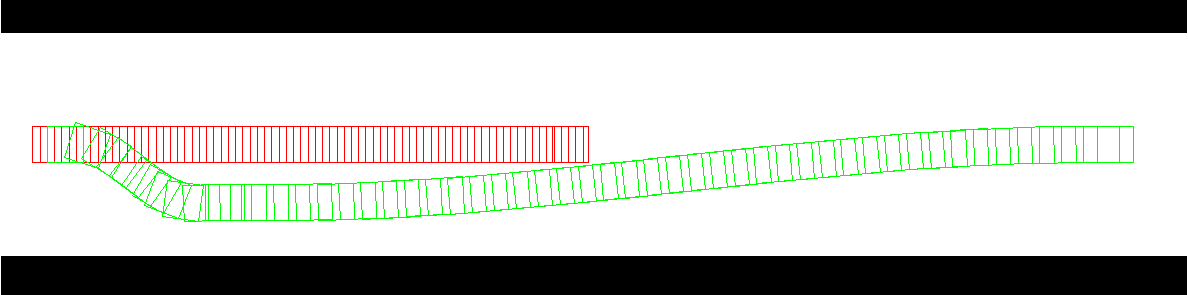 Rule 4’: AM Jump
Rule 5-7: Single Lane Overtake
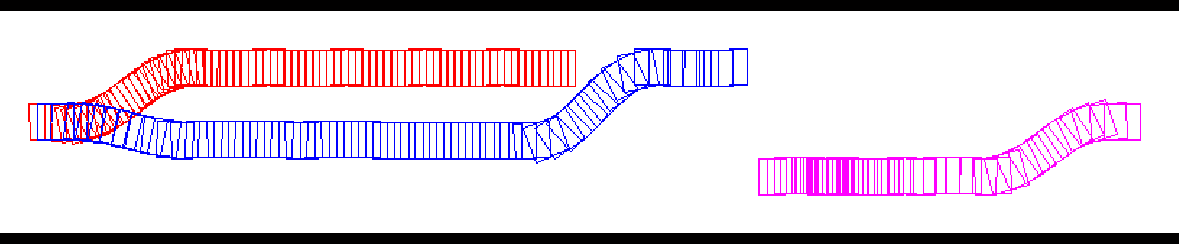 Initiation
Completion
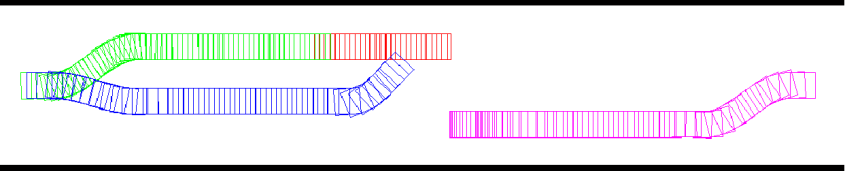 Cancellation
Rule 5’-7’: Exits and Returns
MR Initiation
MR Exit
MA Initiation
MA Return
Rule 8: Be Overtaken
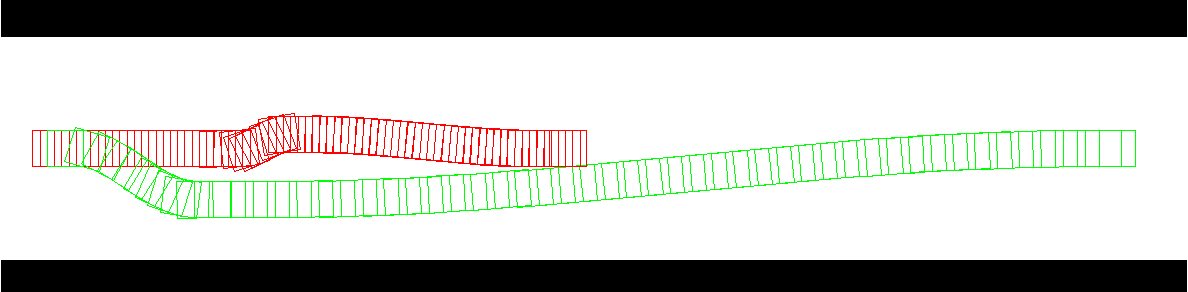 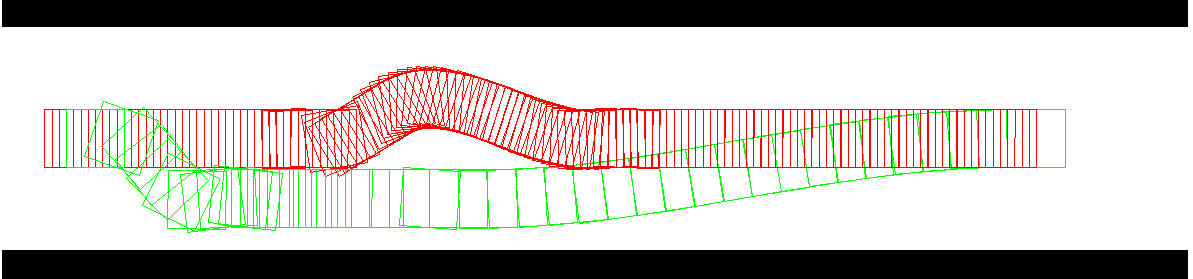 Rule 8’: CB Condensation
Rule 9: Maintain Separation Steer
Rule 9’: ImH/HS Shift
Rule 10: Slow Down
Rule 10’: CjS Retrieval
Rule 11: Discover Conflicting Interests
Rule 11’: MS/MS Confusion
Rule 12: Travel Straight
Rule 12’: Stay at your place!
To Summarize
To Summarize
To Summarize
And Some Robotics
Choices
since one turn at a time is modelled
Choices
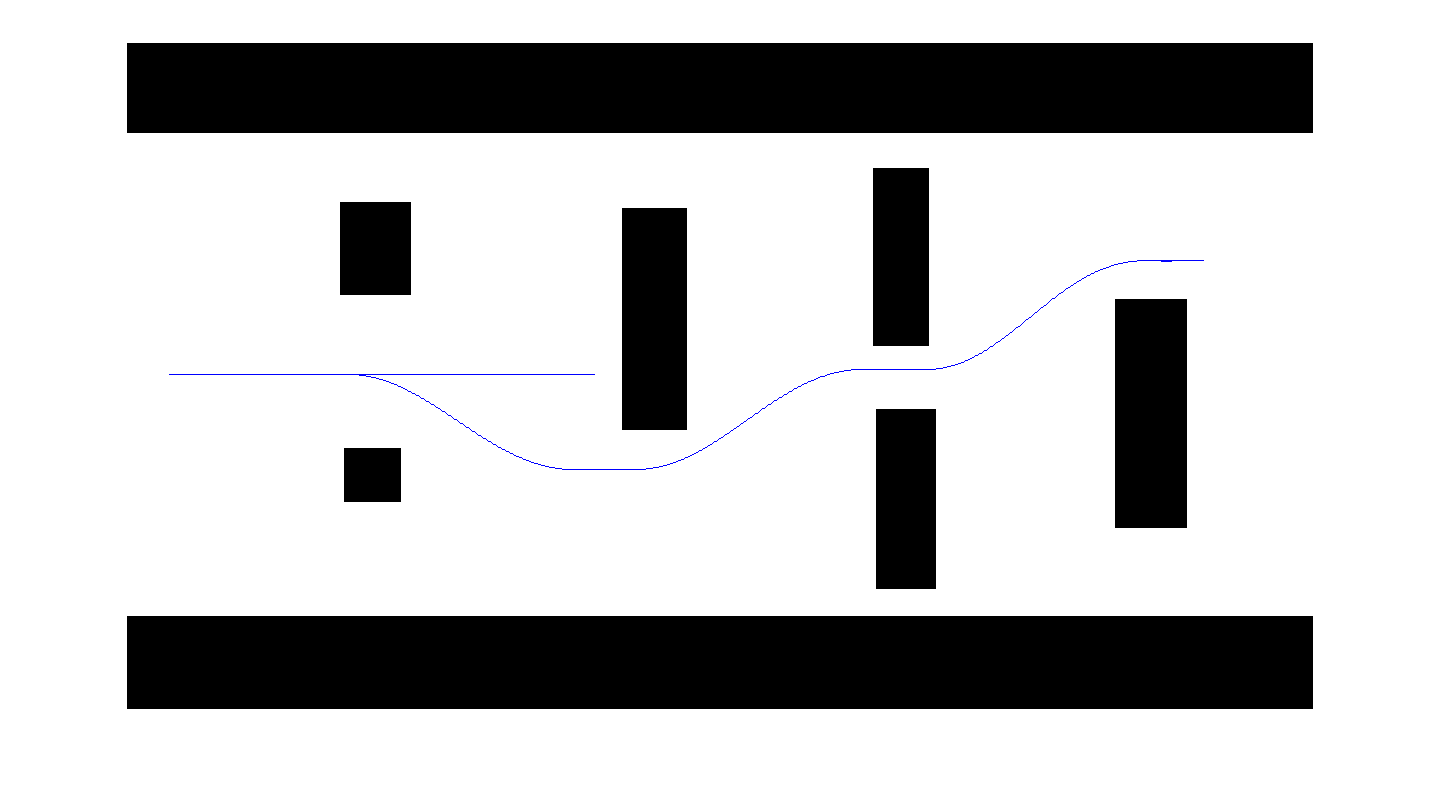 Choices
since one turn at a time is modelled
Bounds
37
Thank You
Image Courtesy: wikimedia.org